ECVET
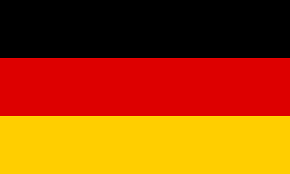 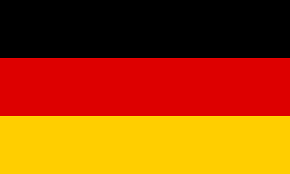 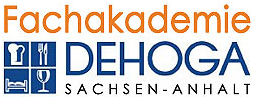 ALMANYA’da ECVET
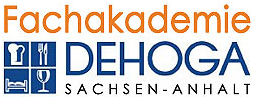 ECVET'E DOĞRU
2003-2006 yılları arasında, mesleki eğitim ve öğretimde daha iyi işbirliği için Kopenhag süreci bağlamında geliştirilen ECVET, başka bir ülkede veya farklı durumlarda geçirilen süre esnasında edinilen işle ilgili becerilerin ve bilginin doğrulanmasını, tanınmasını ve biriktirilmesini kolaylaştırmayı amaçlamaktadır.
Mesleki eğitimde hareketliliğin kalitesini iyileştirmek ve işgücü piyasası ile ilgili yeniden düzenleme önlemlerini organize etmek üzere bir araç niteliğindedir.
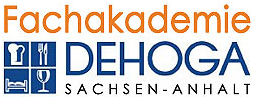 ECVET'E DOĞRU
Farklı konumlarda, ayarlarda ve zaman aralıklarında kazanılan kredileri biriktirerek öğrencilerin yeterlilik elde etmelerini sağlamak için beceri ve yeterliliklere esnek yollar mesleki eğitim politikalarında çok önemli yer tutmaktadır

ECVET, mesleki eğitimde hareketliliğin kalitesini iyileştirmek ve işgücü piyasası ile ilgili yeniden düzenleme önlemlerini düzenlemek için bir araç olarak görülmektedir.


ECVET, (Avrupa Komisyonu, 2002) verilen karardan bu yana, farklı ülkeler arasında ve farklı seviyelerde şeffaflık, karşılaştırılabilirlik, aktarılabilirlik ve yeterlilik ve / veya yeterliliklerin tanınmasını teşvik etmek için mesleki eğitim ve öğretim için bir kredi transferi sistemi üzerinde çalışılması gerektiğini ifade eden Kopenhag Bildirgesi‘nden bu yana sürekli olarak gelişmiştir. ECVET, Avrupa'daki mesleki eğitim kurumları arasında öğrenci hareketliliğini, yaşam boyu öğrenmeyi ve karşılıklı güven ve işbirliğini artırmayı hedeflemektedir.
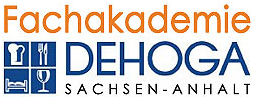 AB üyesi ve aday ülkeleri incelendiğinde, yaygın ve Mesleki eğitim ile elde edilen öğrenim çıktılarının aktarımını sağlamak açısından dört farklı kümeye ayrıldıkları görülmektedir.
Bu sınıflamaya göre Almanya 3 no’lu küme içerisinde yer almaktadır (birimler/modller mevcut deil, çıraklığa dayalı Temel Mesleki Eğitim modeli uygulamada)
 	
(Monitoring ECVET implementation strategies in Europe in 2013, CEDEFOP, 2014)
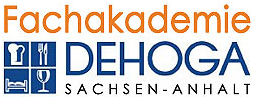 Almanya'da ECVET Uygulamasının Mevcut Durumu
ECVET'in uygulanması, öğrenme çıktılarına geçiş ve Alman yeterlilikler çerçevesinin geliştirilmesi anlamına gelir. 

Federal Eğitim ve Araştırma Bakanlığı tarafından finanse edilen 10 proje çerçevesinde değerlendirme, akreditasyon ve tanınma için ulusal bir yaklaşım olan DECVET (Almanya'da Mesleki Eğitim ve Eğitim için Kredi Sisteminin Geliştirilmesi) test edilmiştir
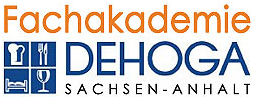 DECVET
Temel amaçları, hareketlilik ve geçirgenliği geliştirmesi beklenen yeterliliklerin akreditasyonu ve öğrenme çıktıları için prosedürler geliştirmek ve test etmektir. 
Girişim Alman eğitim ve öğretim sistemi içinde dört arayüze odaklanmıştır:

         •	Mesleki eğitim hazırlık ve ikili (dual) sistem arasında
             arasında
          • Tek bir alanda ortak kesişen mesleki eğitim yeterlilikleri
          •	İkili sistem ve okul tabanlı mesleki eğitim arasında
          •	İkili temel mesleki eğitim ve sürekli mesleki eğitim 
             arasında
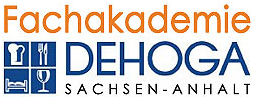 ALMANYA’DA ECVET
Federal Almanya Cumhuriyeti, Komisyonun hazırladığı taslakı ve Avrupa Parlamentosu'nun tavsiyesi için müzakerelere aktif olarak katılmış ve bir dizi müzakere hedefinin uygulanmasında başarılı olmuştur. Bunlar:
gönüllü katılım ilkesinin kabulünü ve 
ECVET'in uygulanması ve aşağıdan yukarıya ilkesinin kabulünü içermektedir. 

Bu, ECVET uygulamasının ve özellikle de öğrenim birimlerinin birikiminin sadece ilgili ulusal ve bölgesel düzenlemelere ve hükümlere uygun olarak gerçekleştiğini ve öğrenme çıktılarının veya kredi puanlarının otomatik olarak tanınması konusunda yeni vatandaş haklarının yaratılmamış olduğunu açıkça ortaya koymuştur.
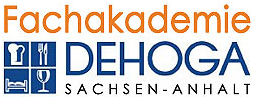 İHTİYAÇ & MEVCUT DURUM ANALİZLERİNİN SONUÇLARI

Almanya’da ilgili tarafların (öğrenciler, ebeveynler ve eğitim personeli) büyük çoğunluğu ECVET konusunda daha fazla bilgiye ihtiyaç duymaktadır
ECVET araçları geniş kesimlerce bilinmemektedir
Araştırmada yer alan katılımcılar ECVET’in hem hareketliliği hem de istihdam edilebilirliği destekleyeceğine inanmaktadır
ECVET'i tanımlayan mevcut tanıtım araçları (kitaplar, raporlar, web sitesi, resmi duyurular) karmaşıktır ve anlaşılması güçtürECVET tools are not used in international mobility projects
Sosyal medyayı, hareketlilik projelerinin ı ve sonuçlarının yaygınlaştırılması için daha etkili bir şekilde kullanmak önemlidir ve bilgi kaynağı olarak görülebilir.
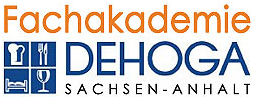 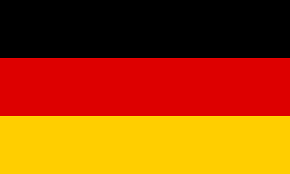 TEŞEKKÜRLER